Versterkte wetgeving voor
ondernemingen
Verzamelbesluit VIIEnergiebesluit – Titel VI – Hoofdstuk V
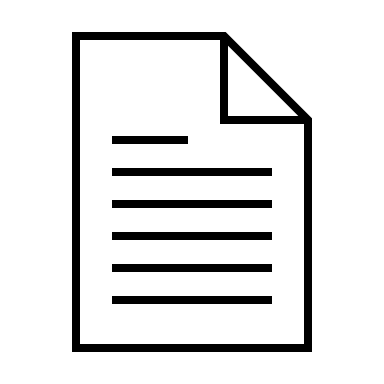 Energiebesluit
“Besluit Energieplanning”
EP & ES



VLAREM II – Hfdst 4.9. 
CV EP & EA GO



“Versterkte wetgeving”
Energiebesluit





Energieplanning
Energieaudit
Energiebalans
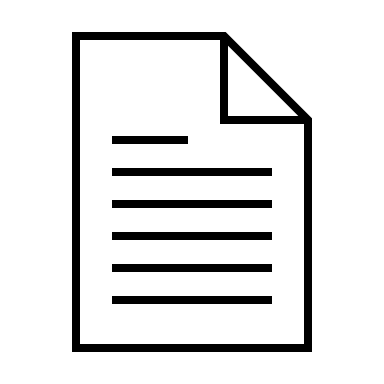 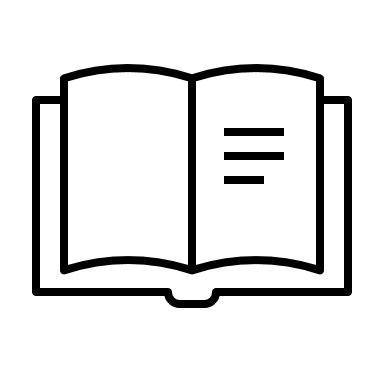 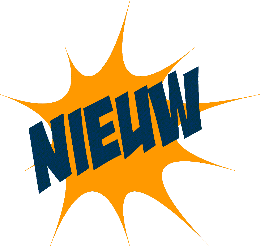 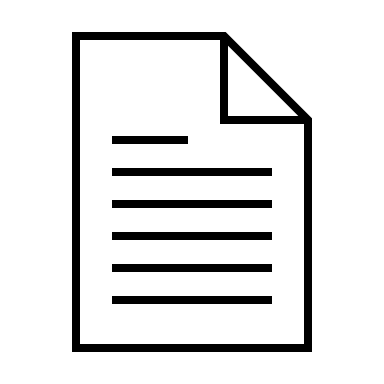 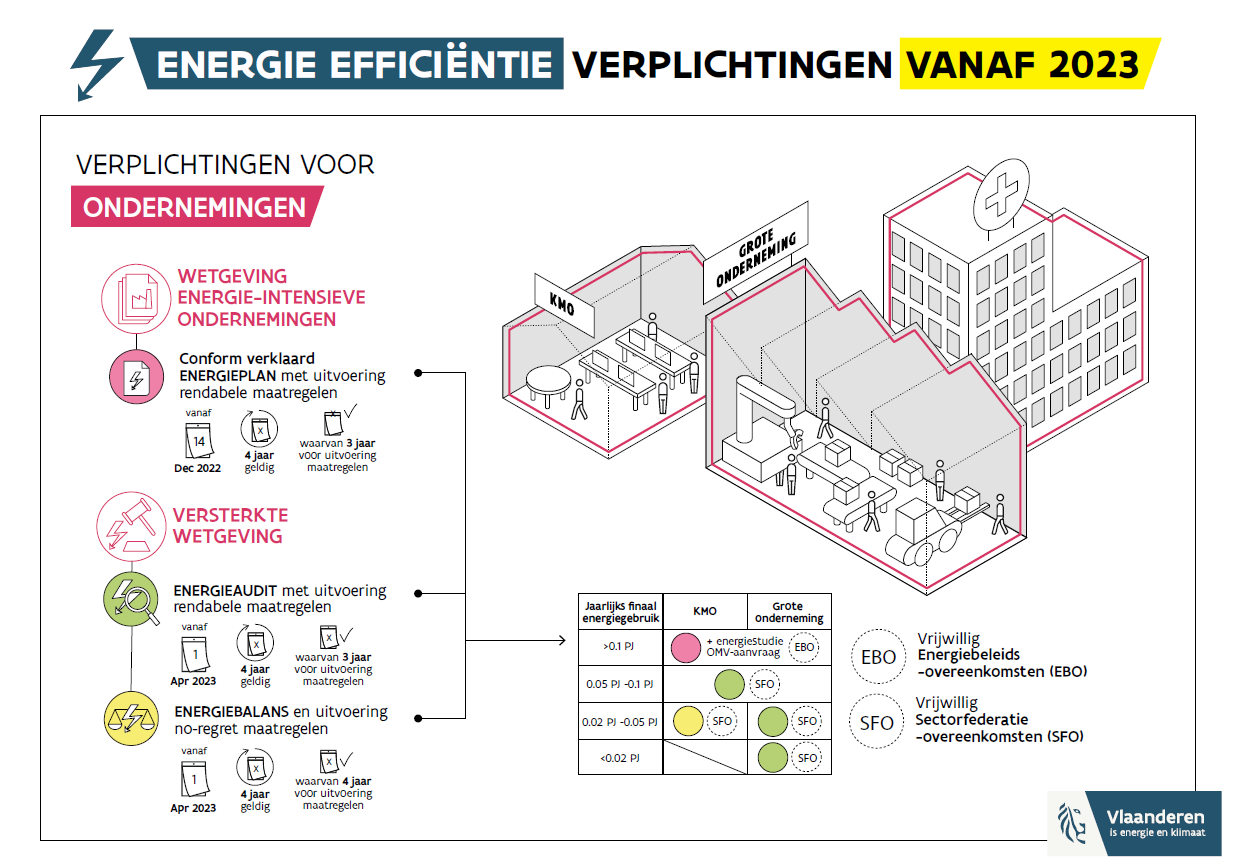 schematisch
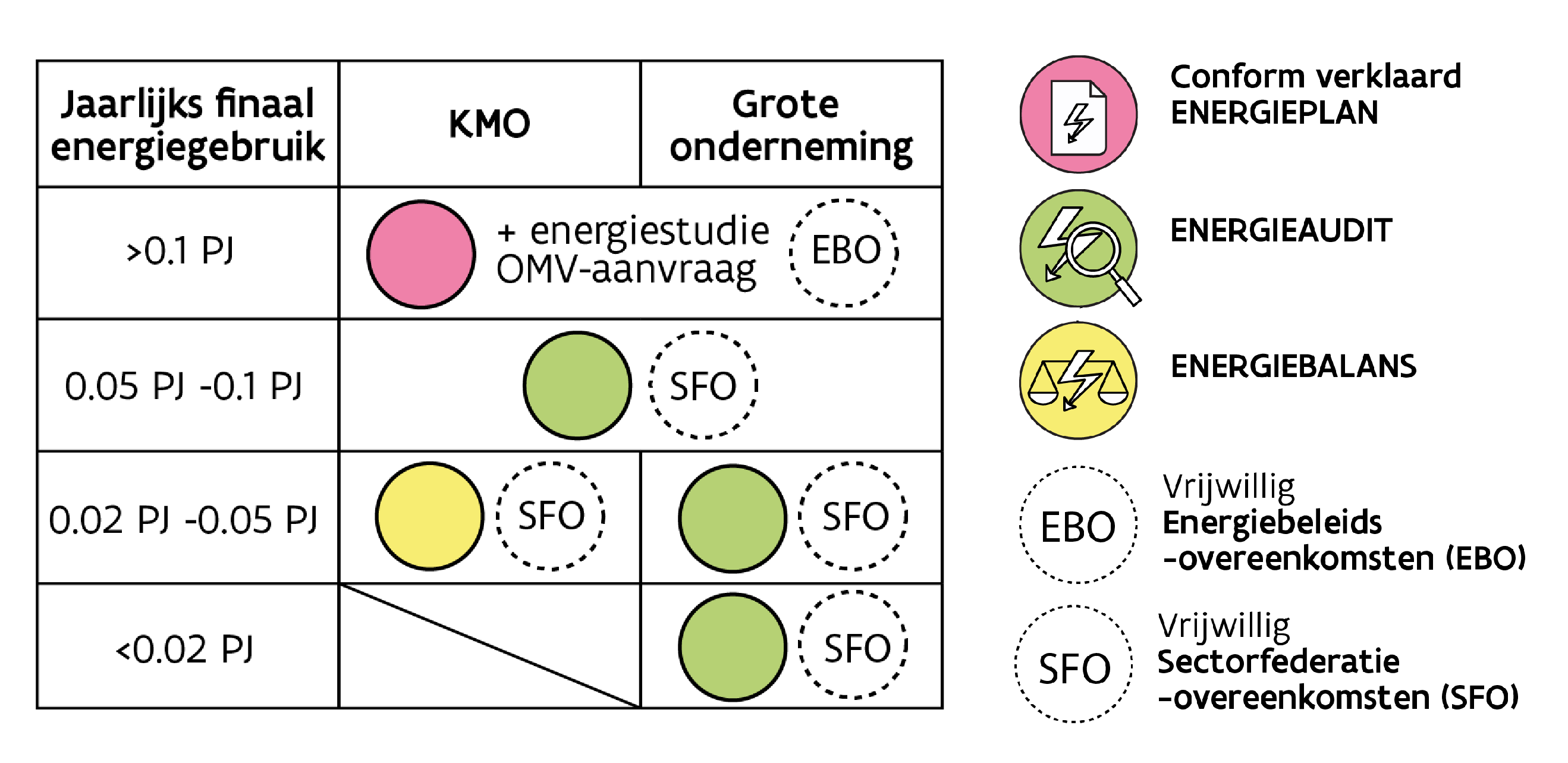 Wetgeving én flankerend beleid
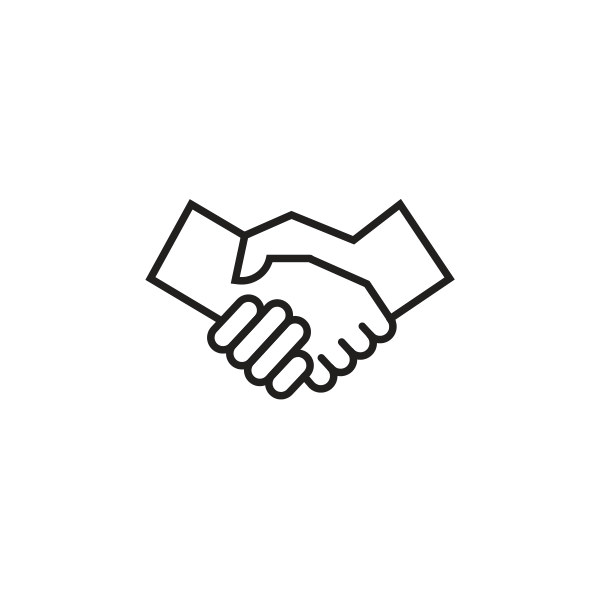 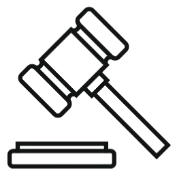 Versterkte wetgeving
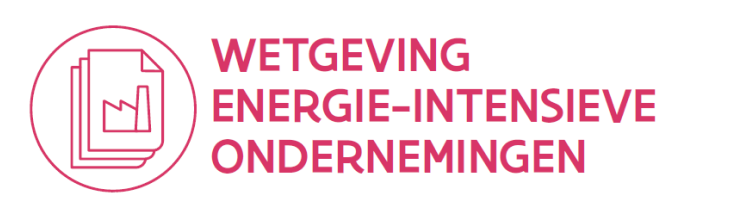 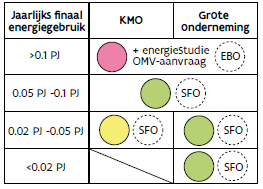 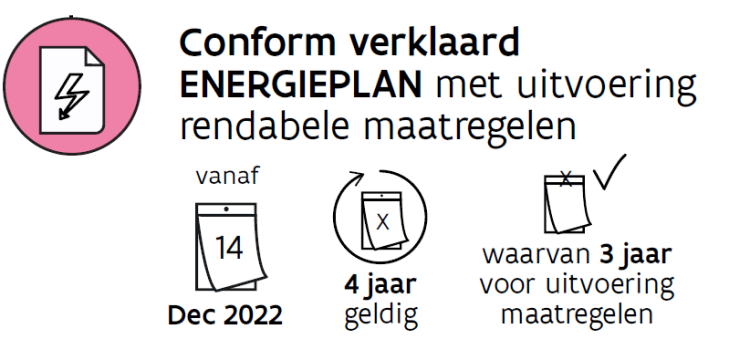 Efinaal > 0,1 PJ

Aanscherping rendabele maatregel: IRR > 13%

Verschuiving naar Energiebesluit:
Koppeling OMV weg (!! behalve Energiestudie ikv OMV-aanvraag)
Handhaving door VEKA
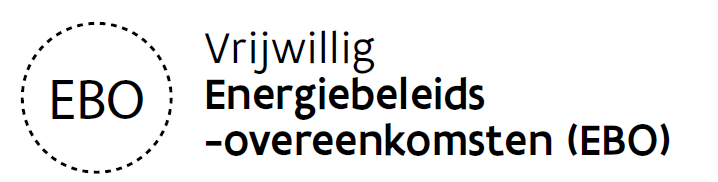 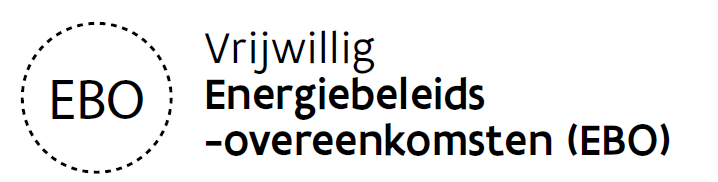 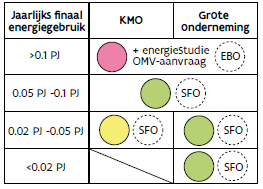 Vrijwillige overeenkomst tussen 
de Vlaamse overheid en energie-intensieve ondernemingen (E > 0,1 PJ): voor de verankering van en voor blijvende energie-efficiëntie in de Vlaamse energie-intensieve ondernemingen voor VER-bedrijven en niet VER-bedrijven
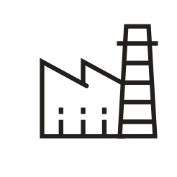 Engagement
Additionaliteit versus Haalbaarheid
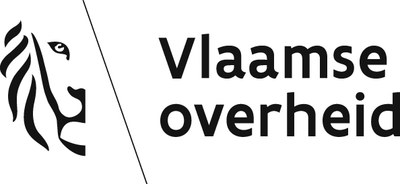 Tegenprestatie
Voldoende groot
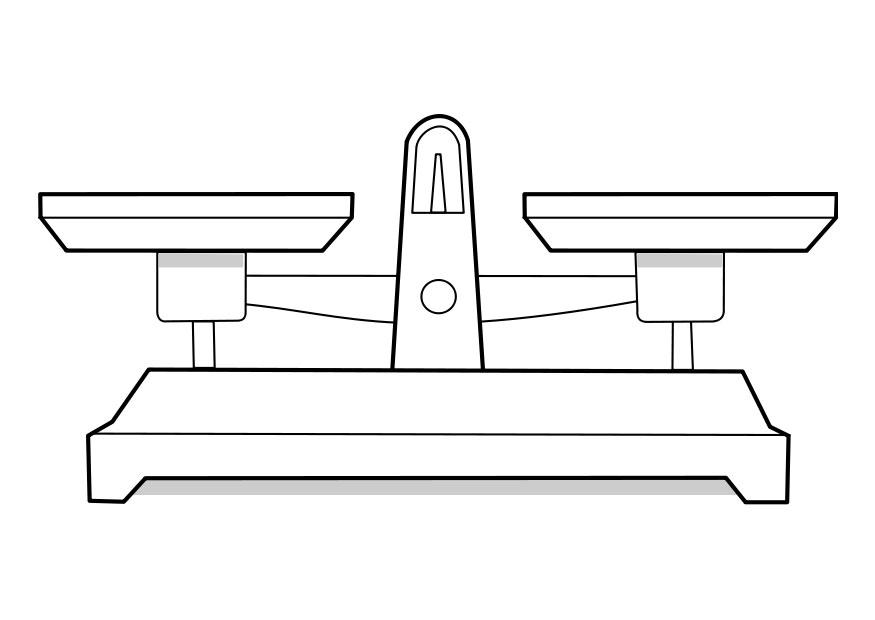 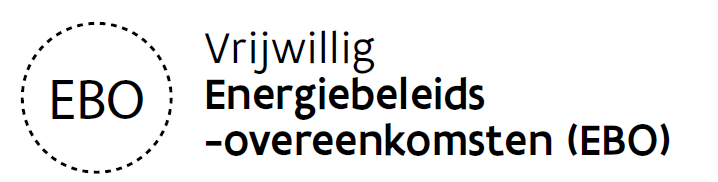 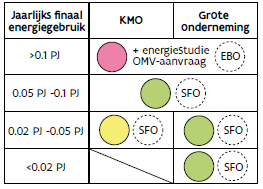 Onder voorbehoud: 1ste maal principieel goedgekeurd door de Vlaamse Regering op 8 juli 2022

Looptijd: 2023 – 2026
EBO VER & niet VER
Actieverbintenis: opstellen Energieplan met uitvoering rendabele maatregelen (IRR 12% (VER), 10,5% (niet VER))
Juridische stabiliteit
Verbredingsthema’s: 	
VER: restwarmtepotentieelstudie + klimaatroadmap
Niet VER: restwarmtepotentieelstudie + klimaataudit
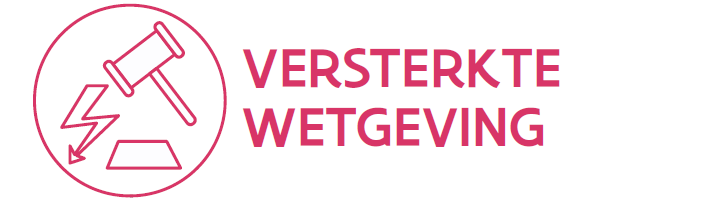 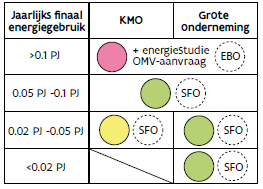 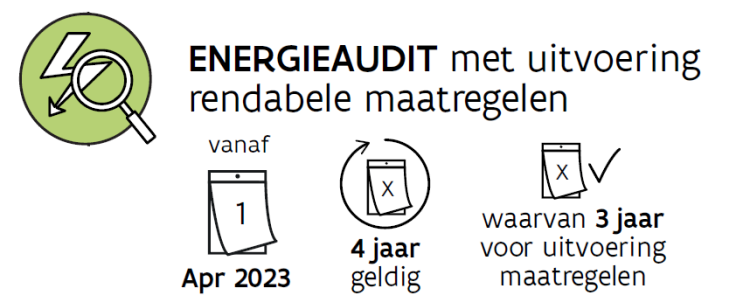 Doelgroep:	
0,05 PJ < Efinaal < 0,1 PJ
	&grote ondernemingen met Efinaal < 0,1 PJ

Energieaudit ~ bestaande EA GO

Rendabele maatregel: IRR > 13%

Webapplicatie
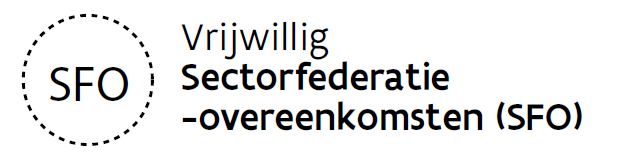 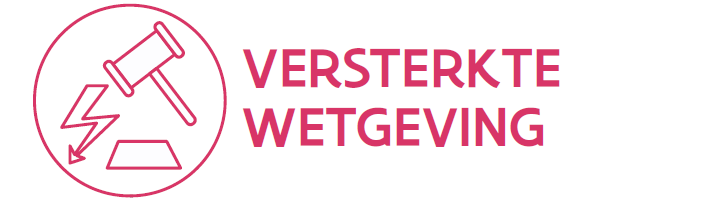 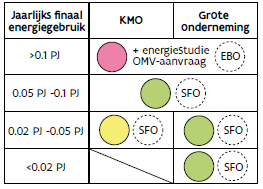 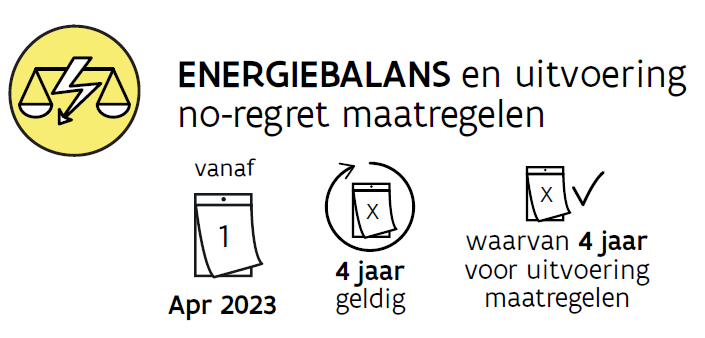 Doelgroep:kmo, 0,02 PJ < Efinaal < 0,05 PJ

No-regret maatregel:TVT < 3jaar

 Webapplicatie
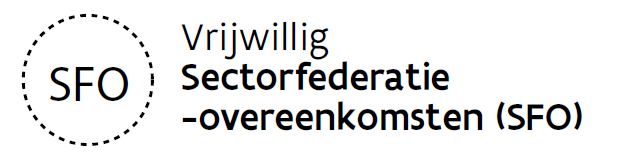 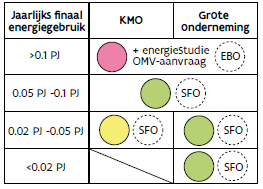 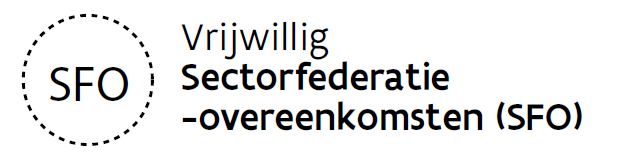 Doel = uitvoeren niet verplichte EE-verbeterende maatregelen

via sectorfederatie (niet-commerciële instelling)

Ook ontzorging aan leden om:
Voldoen aan wetgeving (energieaudit / energiebalans)
Ontzorgen uitvoering verplichte maatregelen / no-regret maatregelen
Bijkomend realiseren van niet verplichte maatregelen
[Speaker Notes: SFO heeft tot doel om de niet energie-intensieve ondernemingen aan te zetten om niet verplichte EE verbeterende maatregelen uit te voeren
Er wordt enkel aan niet-commerciële instellingen steun verleend
Doel van ontzorging: om de leden aan te zetten om verder te gaan dan de verplichtingen en dus ook het realiseren van niet verplichte maatregelen]
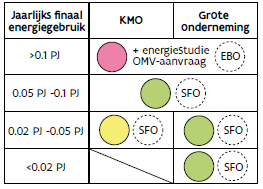 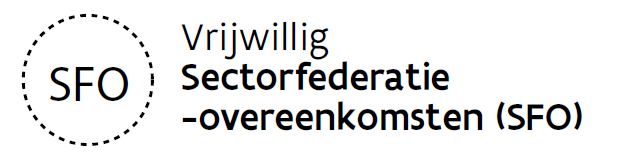 Subsidie via call

Max. 100.000 euro/jaar

Max. 2 VTE voor ontzorging

Max. 4 jaar
[Speaker Notes: SFO wordt toegekend in de vorm van een subsidie, die wordt toegewezen via een call-systeem
De minister bepaalt per call het maximale steunbedrag waarvoor projecteren geselecteerd kunnen worden. 
De subsidie bedraagt per SFO maximaal 100.000 euro
Alleen personeels-, werkings- en investeringskosten die direct en uitsluitend verbonden zijn aan het project, komen in aanmerking. Personeelskosten kunnen aanvaard worden voor maximaal 2 vte op jaarbasis.
Een sectorfederatieovereenkomst heeft een duur van maximaal vier jaar.]
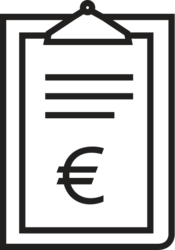 Flankerend: hervorming premie na audit
Premie = % van de meerkosten
Meerkosten:
Vervanging: meerkosten = extra kosten om meer energiebesparing of verhoging energie-efficiëntie te realiseren t.o.v. standaard vervanging
Nieuw: meerkosten = volledige investering
Berekening: (13 – IRR) * 20 %
IRR > 13%: 0%
IRR < 10%: 60%
Afgetopt op max. 100.000 euro per premie & cumulatief max. 100.000 euro voor drie opeenvolgende jaren
[Speaker Notes: De premie wordt berekend als een percentage van de meerkosten ten opzichte van de standaardinvestering.
Bij een vervangingsinvestering wordt het louter vervangen van de bestaande situatie gezien als de standaardinvestering, en bedragen de meerkosten de extra kosten die gemaakt worden om meer energiebesparing te realiseren of energie-efficiëntie te verhogen ten opzichte van een standaard vervanging.
Bij een nieuwe installatie wordt de volledige investering beschouwd als meerkosten.
Het steunpercentage bedraagt (13 – IRR) * 20 % van de meerkost van de investering, waar 0% steun wordt gegeven bij een investering met een IRR van 13% of hoger en maximaal 60% steun wordt gegeven bij een IRR van 10% of lager.
De premie, vermeld in het eerste lid, bedraagt maximaal 100.000 euro per investering met een maximaal cumulatief plafond van 100.000 euro voor drie opeenvolgende belastingjaren per eindafnemer en per site.]
VOOR MEER INFORMATIEJoris Recko
Vlaams Energie- en Klimaatagentschapwww.energiesparen.be/bedrijven T 02 553 46 00veka@vlaanderen.be
│15